Research 101sponsored by
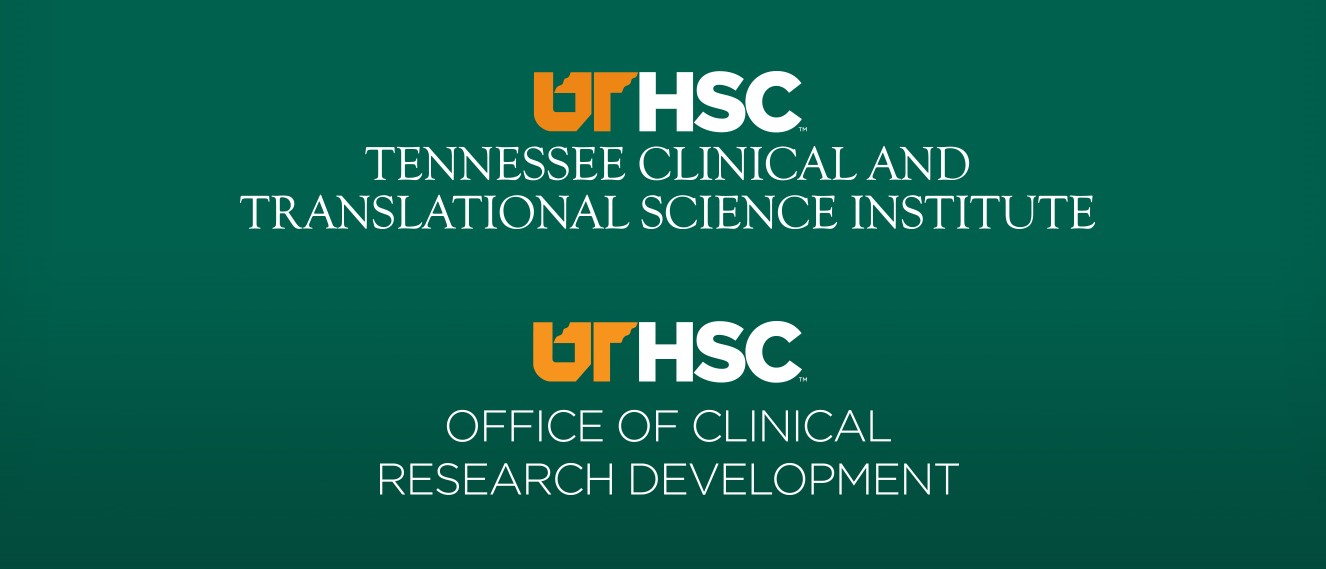 Disclaimer
Conflicts of Interest
A Conflict of Interest occurs when an individual has an opportunity to affect educational content about healthcare products or services of a commercial interest with which she/he has a financial relationship.
There is no conflict of interest for this presentation.
Commercial Support
No commercial support for this seminar
Non-Endorsement of Products
Non-applicable
Regulatory and Essential Documents Record-Keeping
Carol Hendrix, MSN, RN, CCRC
Manager, BIG Initiative
UTHSC
Derita Bran MSN, RN, CCRC
Program Director
TN-CTSI
Regulations/Guidance for Essential Documents
ICH GCP E6 (R2)
 https://www.fda.gov/media/93884/download
21CRFs
https://www.accessdata.fda.gov/scripts/cdrh/cfdocs/cfcfr/cfrsearch.cfm
45CFR46
 https://www.hhs.gov/ohrp/regulations-and-policy
Essential Documents
From ICH GCP E6 (R2):
Documents which individually and collectively permit evaluation of the conduct of a trial and the quality of the data produced
Serve :
to demonstrate the compliance of the investigator, sponsor and monitor with the standards of Good Clinical Practice and with all applicable regulatory requirements
a number of other important purposes:
 Filing essential documents at the investigator/institution and sponsor sites in a timely manner can greatly assist in the successful management of a trial by the investigator, sponsor and monitor 
These documents are also the ones which are usually audited by the sponsor’s independent audit function and inspected by the regulatory authority(ies) as part of the process to confirm the validity of the trial conduct and the integrity of data collected
ICH GCP E6 (R2) Section 8
ESSENTIAL DOCUMENTS FOR THE CONDUCT OF A CLINICAL TRIAL
The various documents are grouped in three sections according to the stage of the trial during which they will normally be generated:
 1) before the clinical phase of the trial commences
 2) during the clinical conduct of the trial
3) after completion or termination of the trial.

 A description is given of the purpose of each document, and whether it should be filed in either the investigator/institution or sponsor files, or both. It is acceptable to combine some of the documents, provided the individual elements are readily identifiable.
Essential Document Maintenance
Essential Documents master file should be established at the beginning of the trial
 both at the investigator/institution’s site and with sponsor, as applicable
Any or all of the documents maintained as part of your research are subject to, and should be available for, audit/monitoring by the following:
Sponsor 
Regulatory authority(ies)
IRB/IEC
Institution
Department
Essential Documents
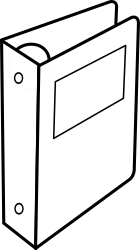 What is a Regulatory Binder?
Electronic/paper/combination file that contains:
 
Study specific information
Study essential documents
Regulatory documents
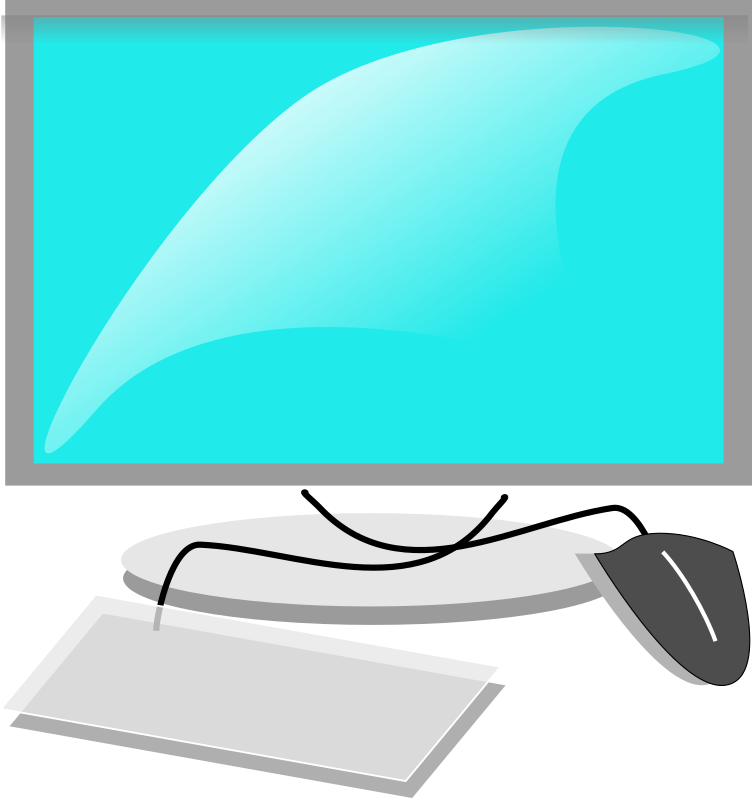 Regulatory Binder
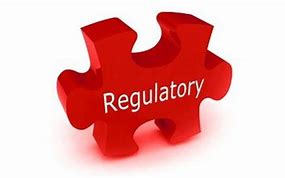 Purpose:

Compliance:
Demonstrates compliance with Regulations and Good Clinical Practice (GCP)
Validates adherence to high standards of research practices and human subject protection

Record Keeping:
Provides an organizational framework for study specific essential documents

Organization and Access:
Allows easy access to study documents with minimal effort 
Permits evaluation of the conduct of the study and assists to determine the quality of the data
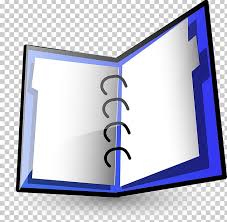 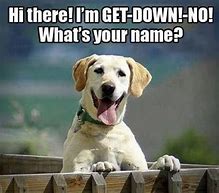 Regulatory Binder Names
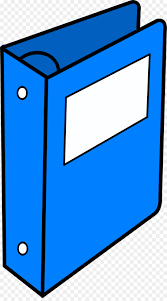 Regulatory Binder (RB)
Reg Binder
Investigator Binder 
Investigational Site File (ISF) 
Study Binder 
Master Trial File (MTF)
Study Administrative Binder
Regulatory Files
Study File
Trial Master File (TMF)
If Paper documents:
Title
Number the binders if more than 1 (ex. 1 of 3)
PI name
Protocol Name/identifier
IRB#
Sponsor

If electronic documents:
Folder on your computer
Tabs under the folder as you would in a paper Regulatory Binder
Labeling the RB
Responsibility
It may involve many different research study team members! 
Key Study Personnel (KSPs)

Principal Investigator (PI) is ultimately responsible, but most often this task is delegated to other members of the study team

Investigators
Clinical Research Coordinators 
Research Associates/Assistants
Clinical Research Associates (Monitors)
Data Managers
Regulatory Affairs staff
Other study team members
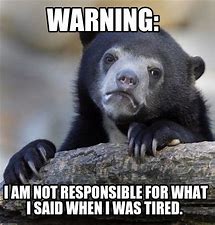 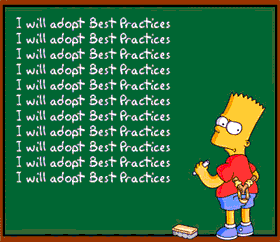 Best Practices:

Maintenance

Organization

Storage
Maintenance
Establish the RB/Electronic File Folder(s) at the beginning of the study

Keep the binder/files current, up-to-date, and organized 

Subject specific information/documents are usually maintained separately from the Regulatory Binder/Electronic documents in subject specific research records

Do not destroy/delete earlier versions of essential documents
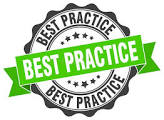 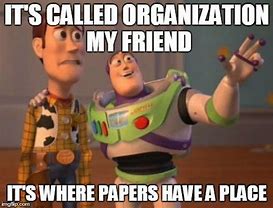 Organization
Store items in reverse chronological order if in paper binder
Organize the electronic file by dates
Customize the binder/electronic files to the needs of the specific protocol
Order the sections/electronic folders to facilitate easy referencing
If paper RB, file sections that most referenced in the front of the binder
If Industry sponsored trials, the sponsor may have a template for the paper binder to be used
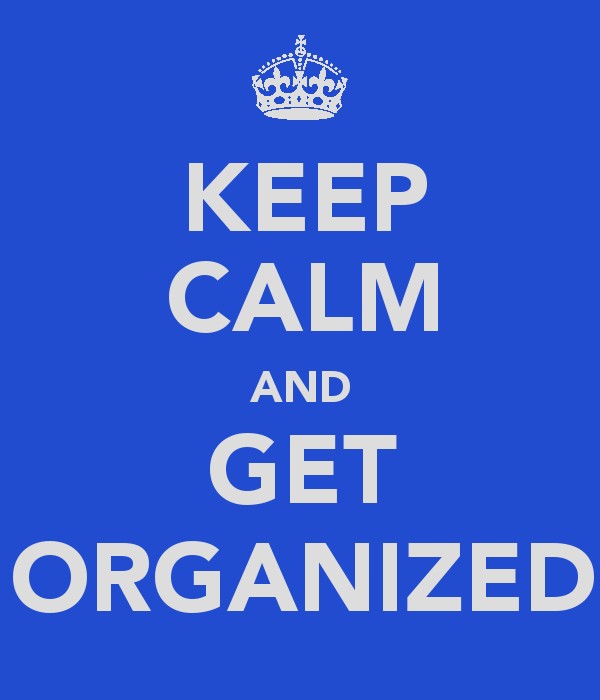 Storage
Store the binder in a safe and secure location at the investigator’s site if paper RB
If electronic files, ensure the files are password protected
Documents not stored in the RB should have a note (NTF)/memo indicating the location of where the documents will be maintained outside of the paper RB
Maintain subject confidentiality
It is suggested the following be maintained outside of the paper RB:
Signed ICFs
Test results
Completed CRFs
Screening/Enrollment log
Master Log
Contracts/budget/study financial records
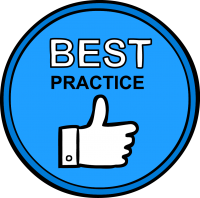 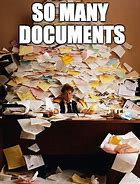 Table of Contents
Protocol
Most updated, current IRB approved protocol version
*Prior versions behind, in order

PI signature page of the protocol:
PI has read and is familiar with protocol
Understands procedures
Proves oversight  

Protocol Summary documents of changes if this is an amended version
*Consider using a protocol version log to track changes
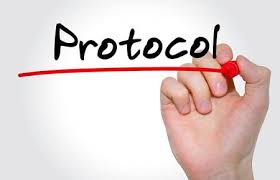 Informed Consent Form (ICF)
Most current IRB approved ICF  (and all prior versions)
Consider creating a protocol version log
Make sure that the study team has the most updated, IRB approved ICF available for their use
Print directly from your IRB portal (such as iMedris)
Don’t print off too many
Keep track of new versions, destroy old versions
Reconsent as needed
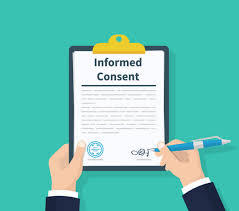 Signed ICFs
We do not recommend the storage of signed ICFs in the RB

Store in the participant’s research record

For high volume, one-visit studies, consider storing multiple participants’ research records in several large binders
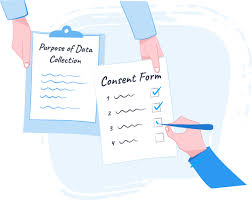 Institutional Review Board (IRB)
Purpose:

This section is maintained to document that the trial has obtained IRB/IEC approval and can be conducted

The documents in this section can also help to identify the current version of IRB approved documents
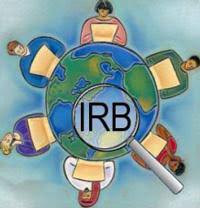 IRB Documents to Include
IRB Membership Roster 
 Maintain from date of first submission to close out of the study (all IRB boards)   

IRB Federal Wide Assurance (FWA)

IRB SOPs that may be applicable to your study or that the sponsor requires (ICF, AE submission)

Certificate of Confidentiality, if applicable
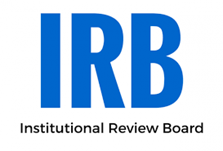 IRB Documents cont’d
IRB Submissions
Initial Application
Ongoing / Continuing Review
Revision
Amendment
Termination / Closure
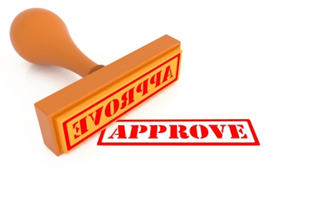 Including all versions of the following:
Protocol with signature page
ICF 
Blank CRFs (if required) – also diaries and questionnaires
Recruitment materials (flyers, posters, gifts)
Participant educational brochures / study informational materials / Video recordings / Gifts
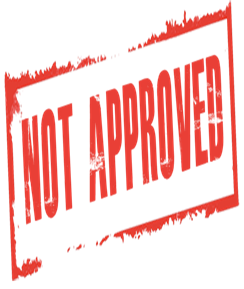 IRB Documents cont’d
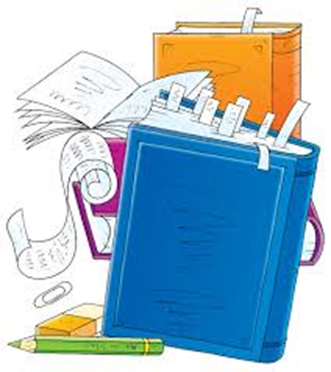 Reportable Safety Events 
PD (protocol deviations)
UP (unanticipated problems)
SAEs (serious adverse events)
Data Safety Monitoring Board Reports
New information that the sponsor wants reported
Helpful Tips:
Create a submission packet with the approval clipped to the top
Use colored paper identifying various types of submissions
Make sure the submission and approval dates are clearly visible
Include a summary of changes submitted if applicable
Create an IRB submission log to help keep track if desired
IRB Documents cont’d
Correspondence with the IRB

Approval letters
Proviso letters
PI responses to IRB
IRB notices of upcoming expiration dates
Request for corrected IRB letter
IRB stamped approved documents
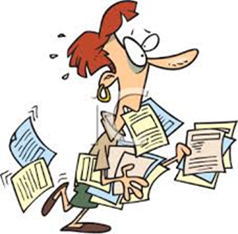 Maintain IRB documents outside of the 
IRB portal (ie. iMedris)
Study Team Credentials
Study Team Credentials Best Practices
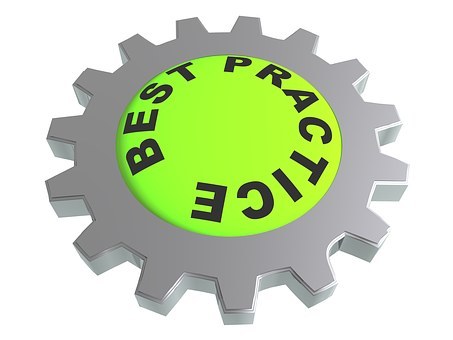 Maintain these credentials throughout the KSP’s participation in the study (and some studies require 2 years post study)
The KSPs’ credentials should be maintained at the time (or before) their study participation to the end of their participation in the study (These dates should be in alliance with the Delegation of Authority log)
CV/Resumes should be current/signed/dated – industry standard is that these are updated and signed every 2 years
You can maintain in paper format or electronically or both, but they must be easily accessible and current
Maintaining current credentials is challenging! Find a process that works for you
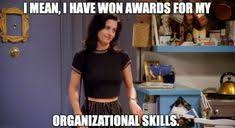 Training Documents
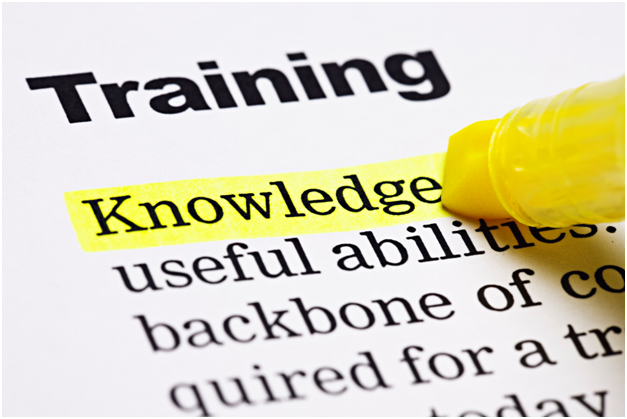 Human Subject Protection
ICH GCP E6 (R2)
FDA regulations
45CFR46
Declaration of Helsinki/Nuremburg Code/Belmont Report
Institution specific training
Protocol/procedures/IP
In-services
Study related meetings
IATA/Biohazard 
SOPs/MOPs
Site Initiation Visit
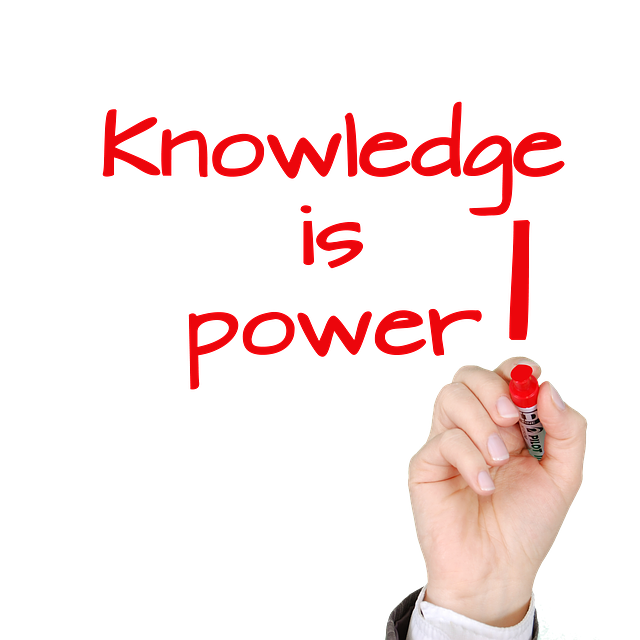 Delegation Log
Additional names:

Delegation of Authority Log (DOAL)

Delegation of Authority (DOA)

Delegation of Responsibility Log
 
Signature Log
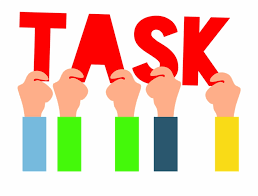 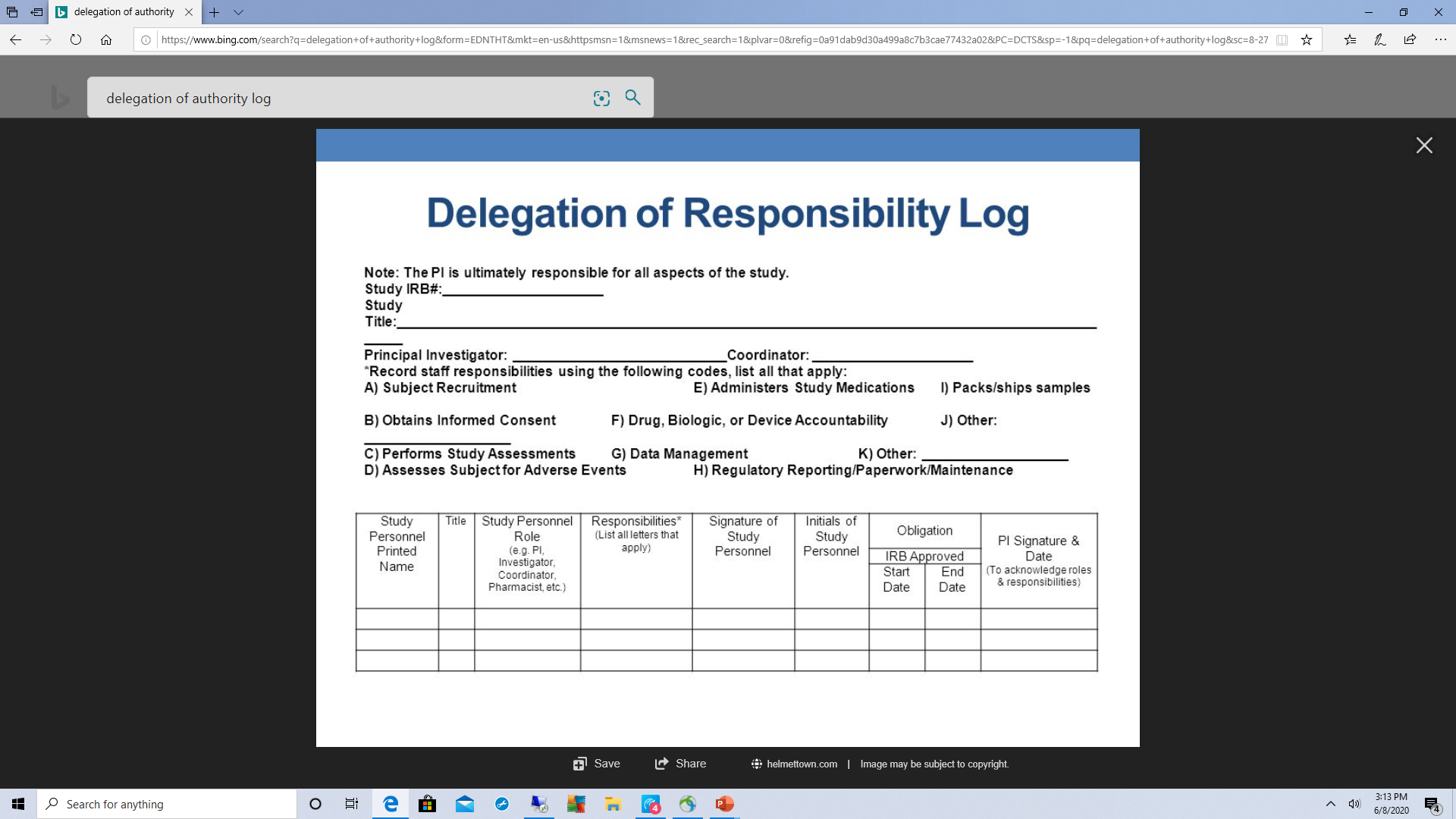 DOA/DOAL/DOR
Purpose:

Identifies the KSP involved in the study

Matches KSP’s name to handwriting/initials

Documents the delegated task(s) that have been assigned by the PI to the KSPs, ensure KSP is qualified to perform the delegated task

Documents the timeline of an individual’s participation in the study
DOA/DOAL/DOR
Best Practices:

This document must remain current at all times

Should be completed before/at the time the study is initiated/throughout the conduct of the study and at closure

The PI must initial and date any changes that are made throughout the life of the study

He/she must also sign this form at the closure of the study
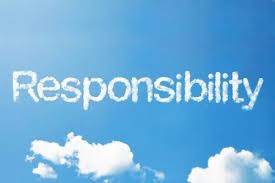 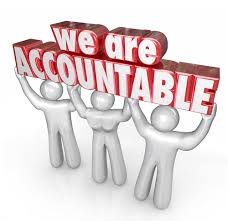 Subject /Participant Logs
Purpose:

Documentation of the individuals approached/screened and/or enrolled in the study
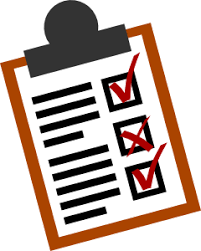 *Your sponsor may have other names for these logs
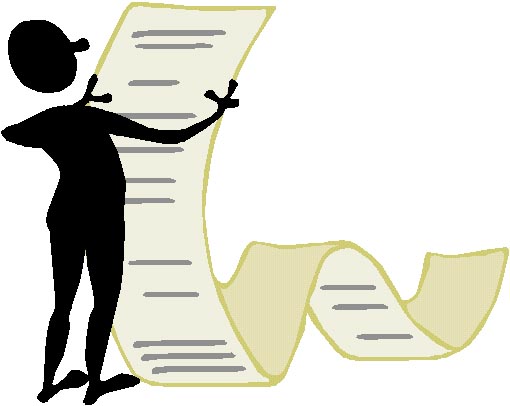 Subject /Participant Logs cont’d
Storage:
Reg binder – for studies with fewer participants

Separate binder – for studies with many participants, when you need frequent access
Screening/Enrollment Log
Purpose:

Provides a comprehensive, accurate list of patients that have been approached/screened to determine eligibility

What is eligibility? Desire to participate + meets inclusion/exclusion criteria 

To record the consent of all subjects wanting to participate and meeting eligibility criteria

Documents reason for screen fail or why they were not enrolled
Subject Logs: Best Practices
This log should contain no identifying information / No PHI

Number each potential subject chronologically as a separate entry and number each page (1/3, 2/3, 3/3, etc.)

At the conclusion of the study, identify the final page of the log

Maintains the status of the subject’s participation (withdrawal/termination/completed the study)
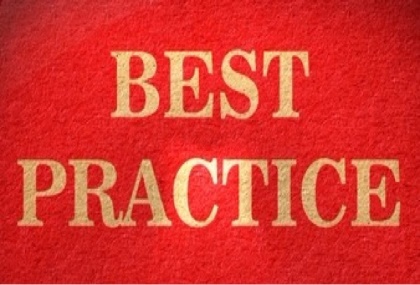 Master Log
Purpose:

 Subject Identification Code List

Confidential list of PHI (name, DOB, address, phone numbers, email, etc.)

Need a way to contact participants for future concerns
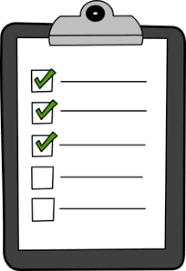 Case Report Forms (CRFs)
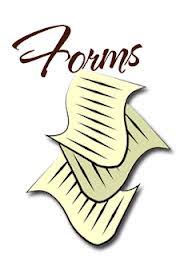 Purpose:
 
Documentation of protocol required data or information for each study participant

Facilitation of data collection and entry
Blank Case Report Forms (CRFs)
A blank copy of all CRFs should be maintained in the reg binder
Completed CRFs should be filed in each participant’s research record
CRFs may include:
Data collection sheets
Questionnaires
Worksheets
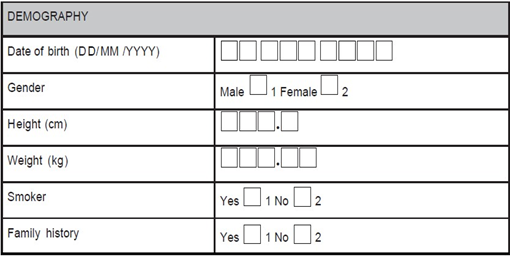 CRFs:Best Practices
Source Documents
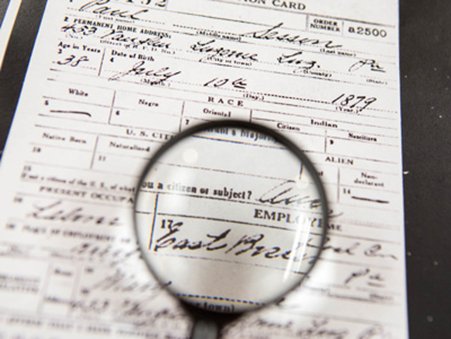 “Source documents are original documents, data, or records … that relate to the medical treatment and the history of the participant, and from which study data are obtained.” ​                   gcp.nidatraining.org​

                                                                                                                 ​
Storage locations:​
Patient/Subject’s medical records​
Subject’s research record​
RB, for a small amount of participants
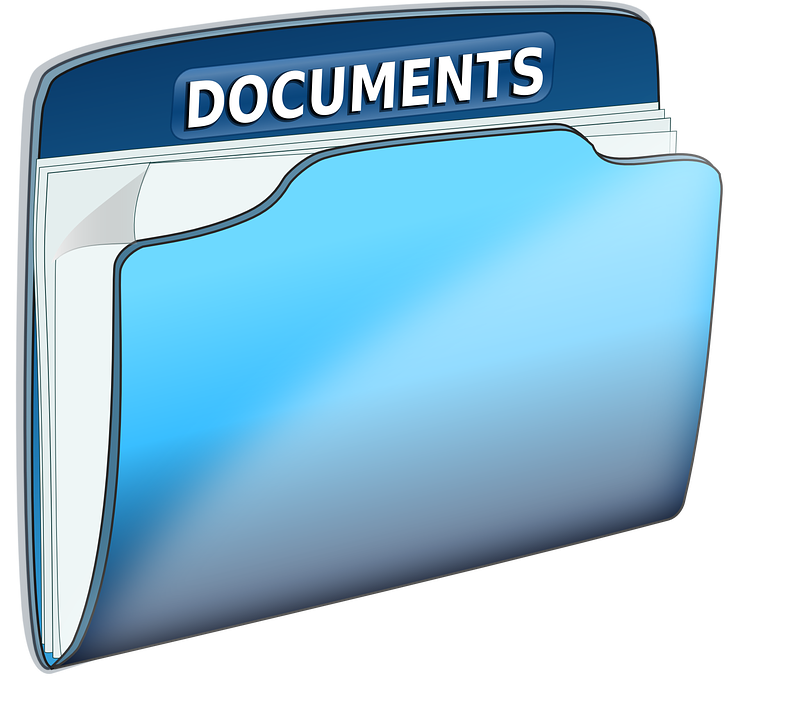 Investigational Product (IP)
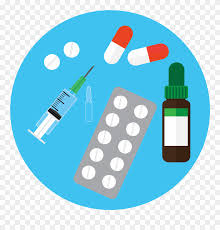 Purpose: 
Documentation of the receipt and maintenance of the IP

Documents to be maintained:
Investigational brochure, package insert, or device manual, all versions
Sample of product label
Documentation of study product  shipment/receipt/dispensing/return/disposal
IP log to Include dates, quantities, batch/serial #, expiration dates
Documentation pertaining to disposable drug temperature monitoring devices
Investigational Product cont’d
Documents to be maintained:

Instructions for IP handling
Randomization instructions, if applicable
Unblinding procedures, as applicable
Temperature log, when applicable
Travel temp documentation, if applicable
Storage/maintenance instructions
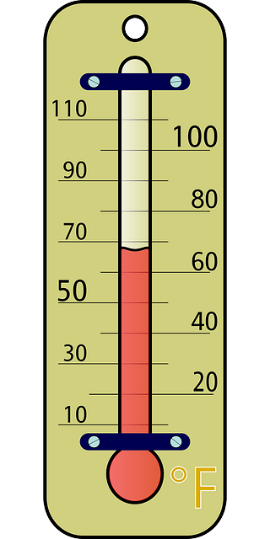 Laboratory/Testing Center Documents
Purpose: 
Documentation of the normal ranges for the laboratory tests / procedures / laboratory’s credentials as being a qualified lab to test specimens collected for the study

Documents to be maintained:
Copy of laboratory certification and accreditations (CAP, CLIA, State License)
Laboratory normal reference ranges/values for procedures included in the protocol
Certification of analysis/reliability of tests performed, when requested 
Copy of Laboratory/Testing Center’s Director’s license and CV (current within 2 years)
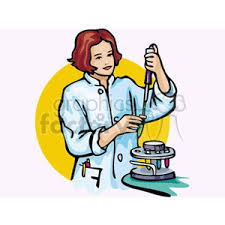 Specimen Tracking
Purpose:
Provides a means to tracks specimens/samples collected as study procedures 

Types of samples to track:
Specimen Tracking Log
Retained tissue log
Consider transport log, if applicable 

Documents to maintain
 Shipping/Receipt/Maintenance documentation
Storage temperature logs
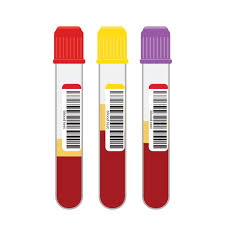 Equipment Logs
Must prove ongoing accuracy of department equipment used to collect or create data:

Calibration documentation, manuals, repairs
Centrifuge
Refrigerators
Freezers
Associated alarm systems with fridge and freezer
VS monitoring (BP, Pulse, Temp, oximetry, EKG)
Scales
Room and Refrigerator thermometer, hygrometer
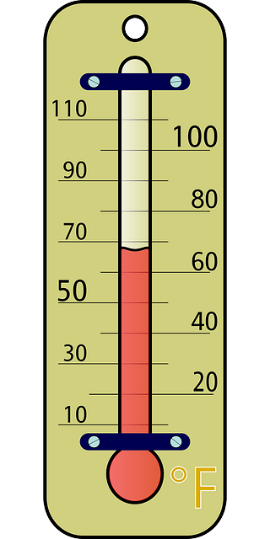 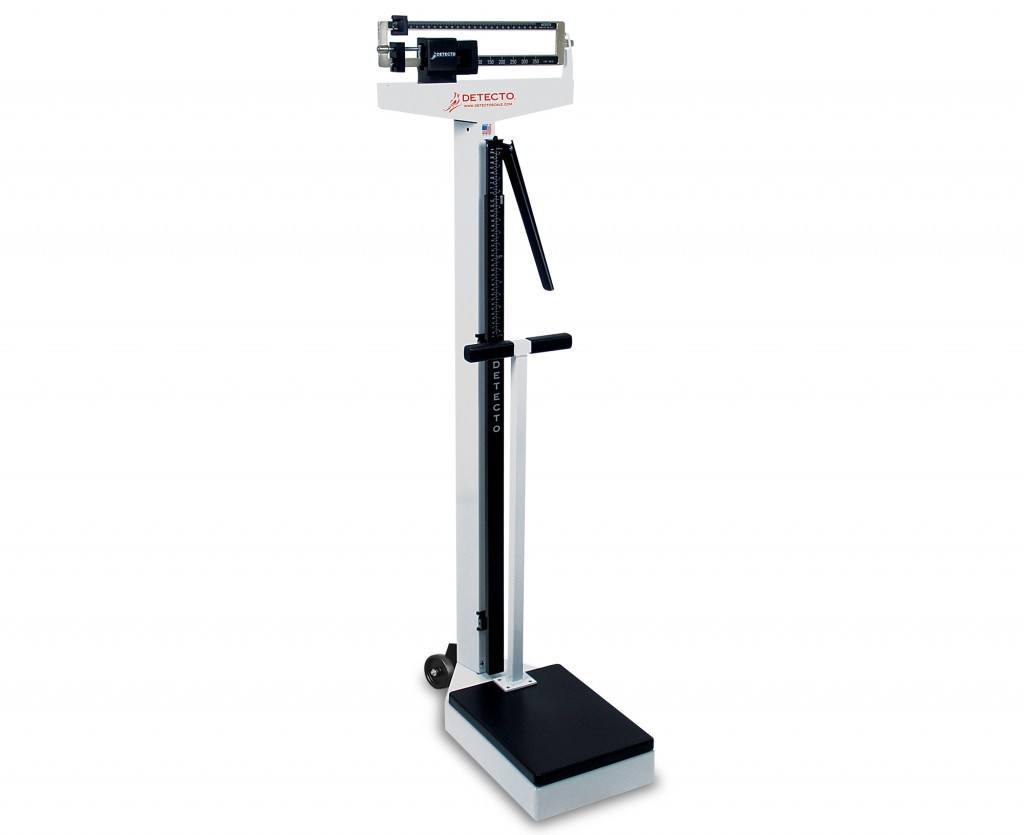 AEs/SAEs
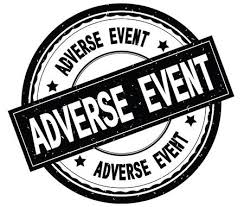 Purpose: 

Documentation of side effects/adverse events (AEs)/serious adverse events (SAEs)/unexpected adverse events experienced by a subject
AEs/SAEs/Unanticipated Problems
Protocol Deviations
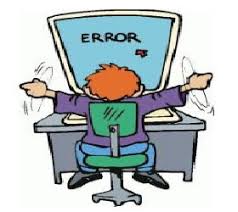 Purpose: 
Documentation of non-compliance with the protocol

Best Practices:
Maintain a protocol deviation log 
Documentation/memo/Corrective Action Preventive Action (CAPA), as applicable for each deviation

Record events as soon as possible after the event, ALCOA-C
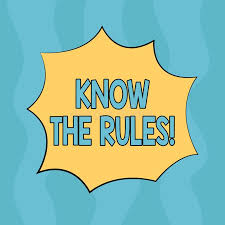 Monitoring Visits
Documentation of the monitoring visit/visit type/ results of visit(s)/findings(s) 

Maintain the following in this section:
Monitoring reports/letters/Correspondence
Monitoring Log:
Each Visit should be documented by the monitor and a study team member by dating and signing the log
The reason for each visit should also be documented on the log
Pre-study visit, site initiation, routine visits, close-out visit, etc.
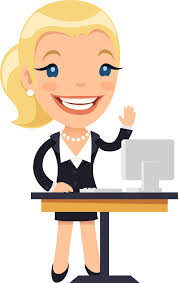 Correspondence
Purpose
To record discussions/ correspondence that are significant to the conduct of the study resulting in a complete and accurate audit trail


Types of Correspondence (emails/faxes/letters/electronic documents, meeting notes, phone calls) to maintain from:
Sponsor
Contract Research Organization (CROs)
Monitor
IRB (prefer to keep this correspondence with the IRB section)
Study Team 
Subjects

Correspondence regarding individual subjects should/may be maintained with their research records
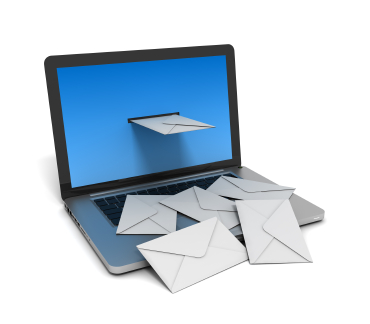 Legal/Financial Documents
FDA documents
Contracts
Budgets
Subject payments
Letter of Understanding/Confidentiality Agreement
Data Sharing Agreement
Material Transfer Agreement
Signed agreements between parties (i.e., sponsor/CRO/Institution investigators)
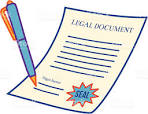 Memo to Document Events (aka NTF)
Purpose:
To document the reason for missing/delayed/incorrect information/any discrepancies 
To document the corrective action taken/resolution of discrepancies
To document the location of documents stored outside of the RB
To provide additional information or clarification
Documentation of events should include the following:
Signature of the author and the date created and the PI (when applicable)
Description of the event (who, what, where, when, how, why)
Actions taken to resolve the issue
Any necessary CAPA
Pertinent information to provide clarification of an event
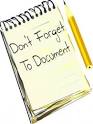 Long Term Storage
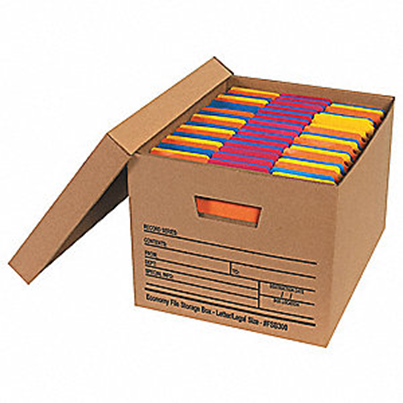 Make sure you have allowed for this in your budget
Store on site if possible
If location changes, let sponsor know
Temp, humidity controlled
When storing CDs or flash drives be be sure to check with your institution regarding safe storage of these items."
CURRENT SOPs with that particular study – both departmental and IRB
How to:
Remove hard binder, divider pages, plastic sleeves
Rubber band horizontal and vertical
Place in labeled, expandable folder, store in binder order 
Label storage boxes appropriately according to institution
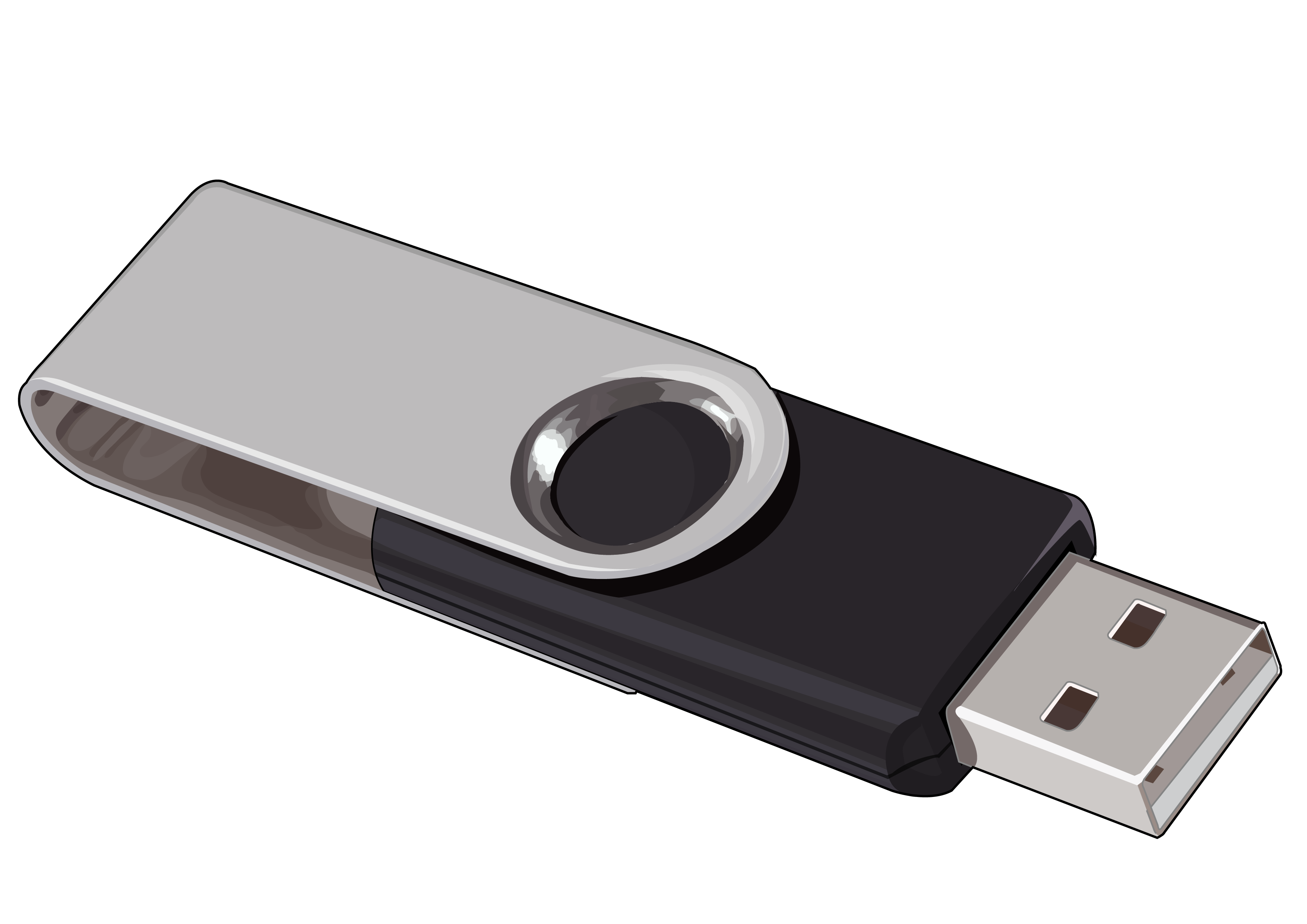 The RB should:

Organized in a logical manner

Located in a central location and accessible to the appropriate study team members

Be maintained in a current state at all times in paper / electronic / or combination of both formats
Store securely until deemed appropriate to destroy
Conclusion
Carol Hendrix MSN, RN, CCRC chendrix@uthsc.edu


Derita Bran MSN, RN, CCRC dbran@uthsc.edu
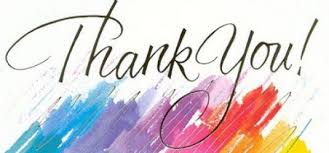